CBETA Technical Review
1.11 Systems Integration
 January 31, 2017
Richard E. Gallagher
January 2017 Layout
2019 Layout
January 2017: 3 Major Move Actions
East-RF Power SystemCBETA Beam-Stop goes here
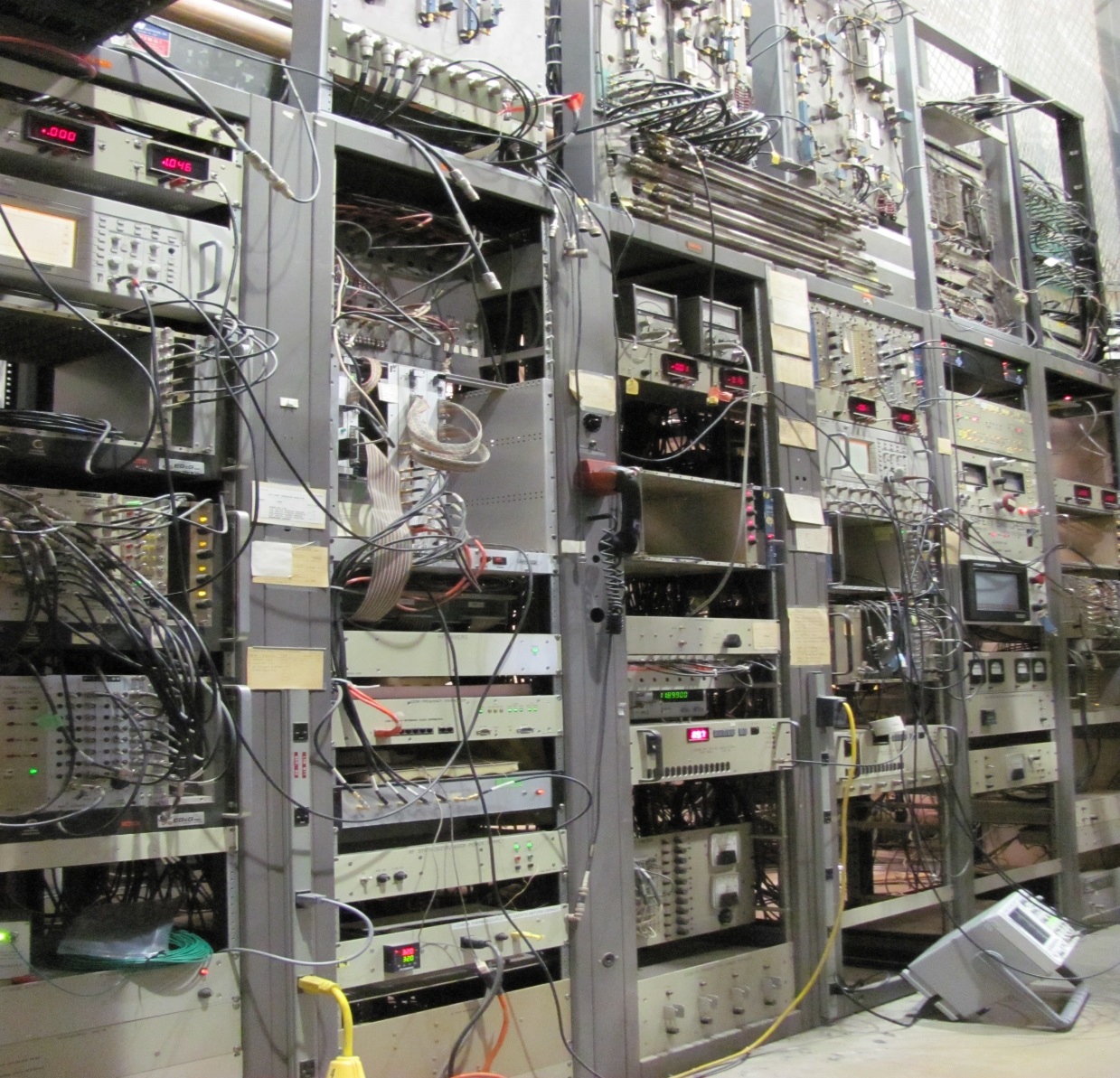 East-RF Power System Move
Since the system is essential to CESR-CHESS operations, a 2-part approach is necessary:

Re-route the RF waveguides to a new transmitter and modify controls
Re-create the East-RF system in the L0 Pit vacated by the CLEO Particle detector
East-RF powered by different transmitter
East RF move to L0 Pit
East RF Move Schedule
January 2017: Start installing waveguide, cable tray, cables and related modification

August 2017: Power east SRF cavities with different transmitter (commissioning while CESR-CHESS is off-line)

October 2017: East RF Pit Transmitter on-line

November 2017: Remove East RF components to permit wall modifications (maybe sooner)
Remove the Vacuum Lab StructureSouth beamline goes here
Relocate Gun Development Lab to make room for Vacuum Lab move
Reconfigure Cooling System: CESR-85F
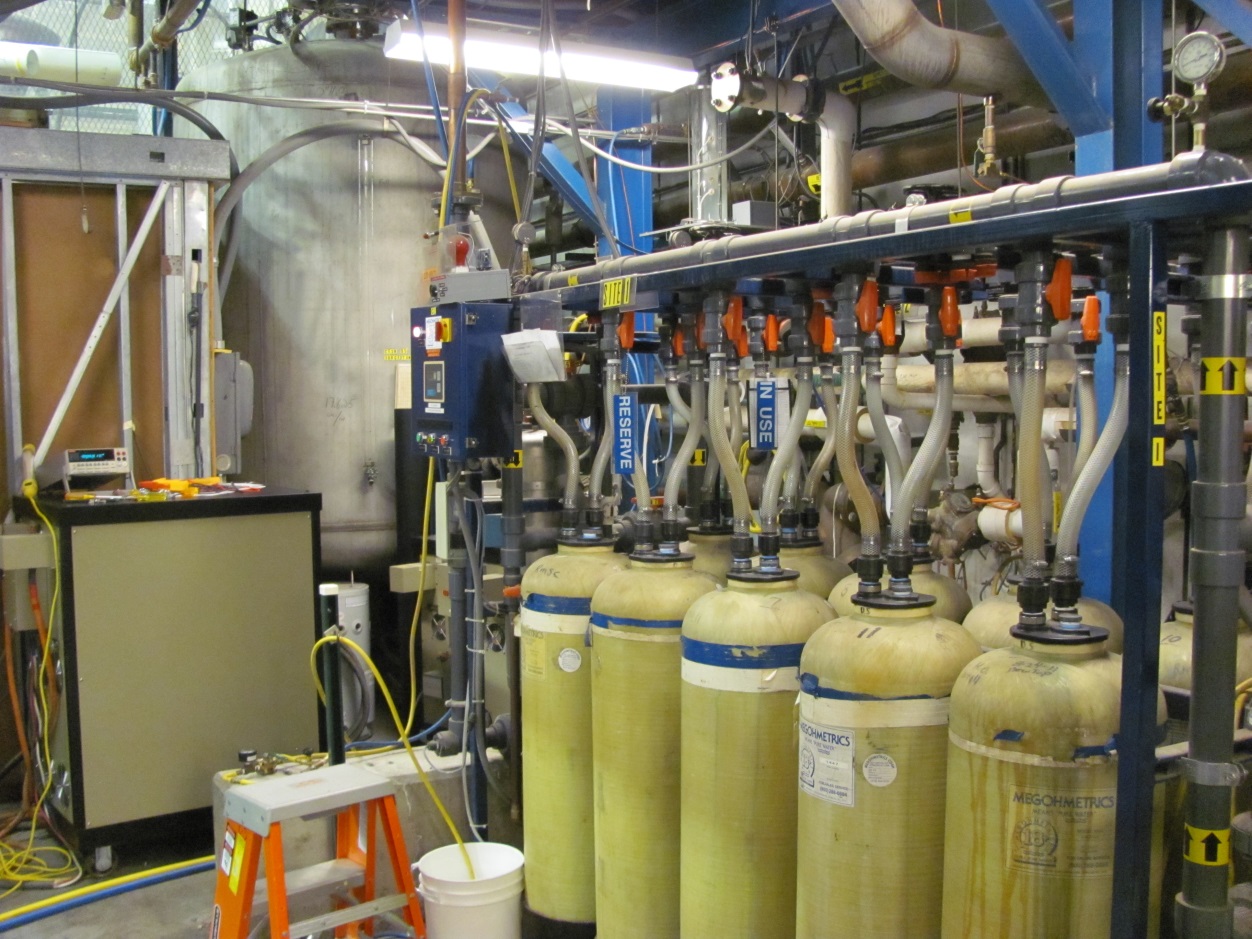 Reconfigure Cooling System: CESR-85F
Schedule for CESR-85F modifications
June 2017: Install new platforms

July 2017: Move pumps and DI tanks

August 2017: Instrumentation and controls

September 2017: Fully operational
Other Cooling Requirements
Gun, ICM, klystrons, and existing beamline components are cooled by DI water systems.

Little capacity left on existing DI water systems

Dump cooling will require 75-gpm

Beamline Halbach and Splitter magnet requirements are not final

Plan is to install new closed loop heat exchangers

Campus Chilled Water will be extended to high bay area, but need flow-temp-DI requirements
Campus Chilled Water (CCW)
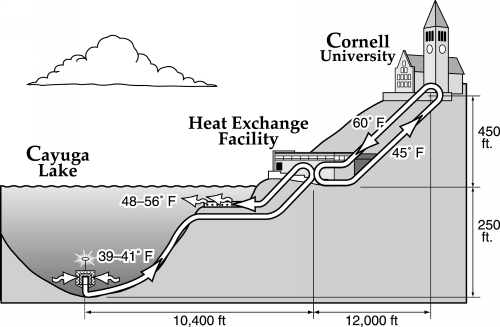 Electrical Requirements
Electrical Requirements
Final design specifications for:

Magnet PS
Beamline components
Instrumentation and controls
MLC SSA and pump skids
Cable trays and wire routes
Lighting and convenience outlets
Vacuum chamber bake-out 
Air cooling (fans) and local ventilation
Metering
HVAC: temperature stability, humidity, air-flow and control
Other Utilities and Services
IT hardware
Network capacities: wired and wireless
Compressed air
GN2
Survey and Reference system
Fire detection and alarm
Overhead crane access
Drainage
Potable water
East Wall Modification
East Wall Modifications
East Wall Modification Schedule
February 2017: Finalize location and sizes

March 2017: Engineering review of concept

June 2017: Engineering design

August 2017: Contract bids and award

December 2017: Construction

January 2018: Start installation for Partial Arc Test
Beamline System Integration Installation and Assembly
Beamline System Integration Installation and Assembly Sequence
Section 00-IN Gun and ICM are installed and operational

Section 01-LA is the MLC relocation, and is in progress

Section 02-SX Northeast merger in place February 2018

The subsequent installations after the CHESS-U CESR work (November 2018)
Beamline System Integration Installation and Assembly Sequence
Installation will be in a clock-wise sequence
Sections 03-FA to 09-RX will be generally duplicate efforts
Alignment
Vacuum connections
Magnet power, 
Controls and instrumentation
Cooling
Electrical
Compressed air
GN2
Beamline System Integration Installation and Assembly Sequence
Section 10-BS Beam stop will be a more involved installation:
Alignment
Magnets
Beam pipes
Vacuum connections
Instrumentation
Electrical
Compressed air
GN2
Shielding
Project Management
Operating accelerator and X-ray programs
Requires detailed planning and scheduling for utility work and movement of components
Competition for shared resources
Resource loaded schedules
Common resource pool
Weekly reviews to identify potential issues
Space Use
Documented use with strict time limits
1.11 Systems Integration
The End
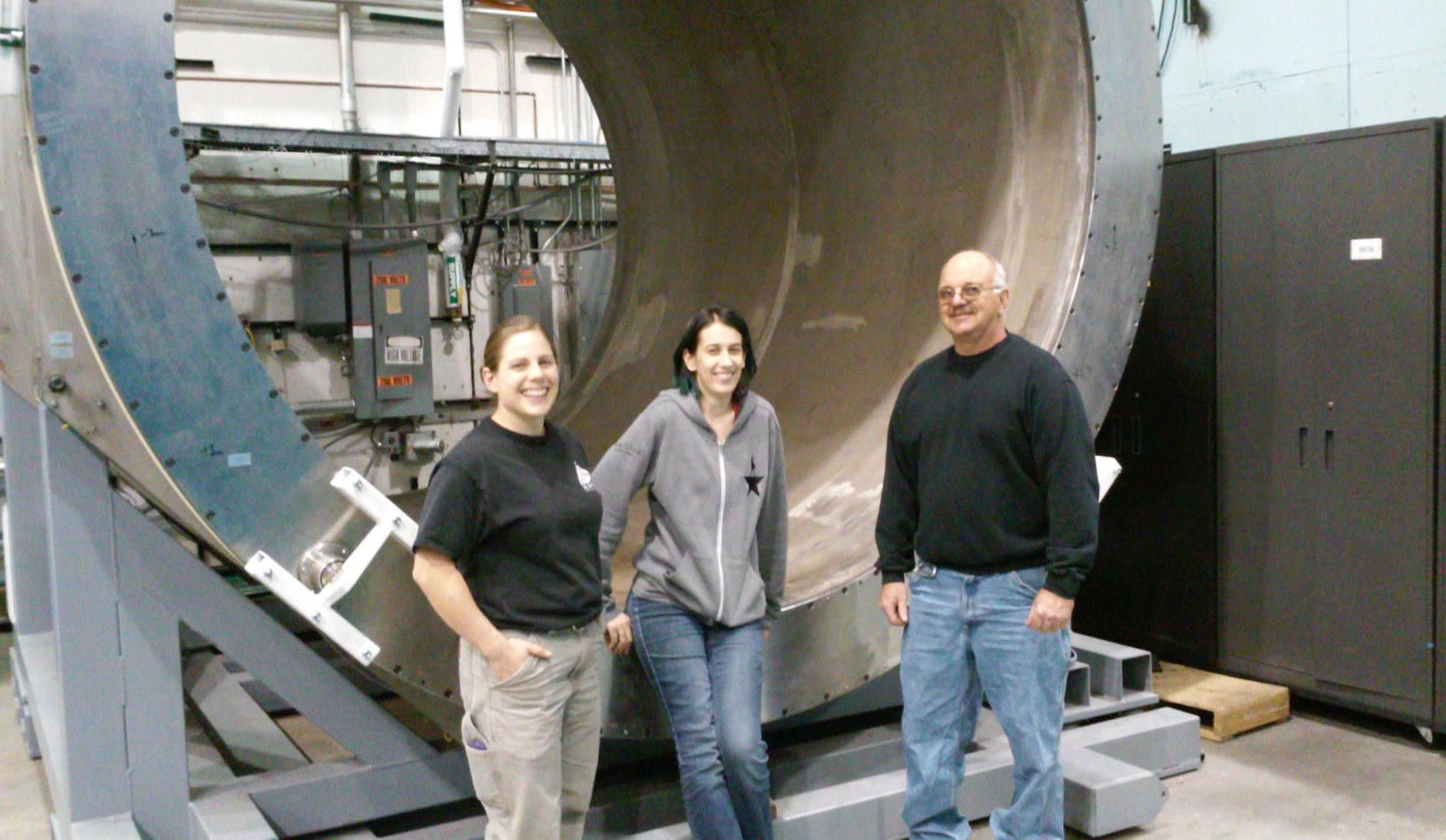